ব্যবস্থাপনার নীতি (Principles of Management)
নীতি কী?-
কোনো কার্য সুষ্ঠু ভাবে সম্পাদনে নিয়ম-কানুন বা পথ নের্দেশিকাকে নীতি বলে।

ব্যবস্থাপনা নীতি কী?
ব্যবস্থাপনা সক্রান্ত মৌলিক কিছু সত্য যেগুলো প্রতিষ্ঠানের সব পর্যায়ের সমস্যার সমাধান ও সিদ্ধান্ত নেওয়ার ক্ষেত্রে পথ দেখায় তাকে ব্যবস্থানপনা নীতি বলে।
2
হেনরি ফেয়ল প্রদত্ত ব্যবস্থানপনার  নীতি সমূহ (Principles of management by Henri Fayol)
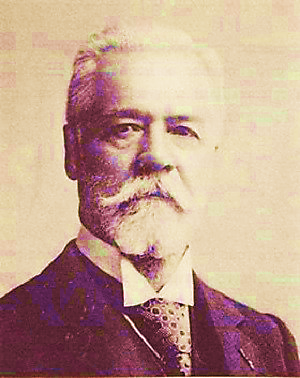 3
১. কার্যবিভাজনের নীতি     (Division of work):
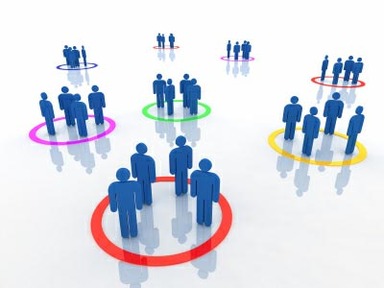 প্রতিষ্ঠনের কাজকে উদ্দেশ্যে  অনুযায়ী বিভিন্ন ভাগে ভাগকরে একেকজন বিশেষজ্ঞের উপর দায়িত্ব ও কর্তৃত্ব নিদির্ষ্ট করে দেওয়ার নীতিকে কার্যবিভাজনের নীতি বলে।
4
২. কর্তৃত্ব ও দায়িত্বের সমতার নীতি (Balancing between Authority and Responsibility):
কর্তৃত্ব হলো আদেশ দানের অধিকার বা ক্ষমতা, অন্যদিকে দায়িত্বের হলো জবাবদিহি করার বাধ্যবাধকতা। এই অধিকার  ও  বাধ্যবাধকতায় সমতা রাখার নীতিকেই ব্যবস্থাপনার কর্তৃত্ব ও দায়িত্বের সমতার নীতি বলে।
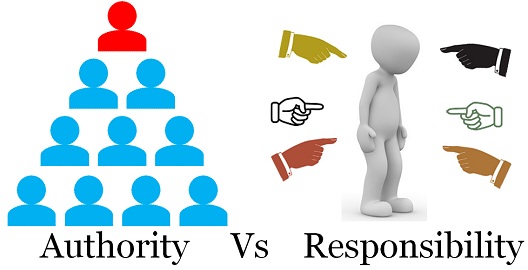 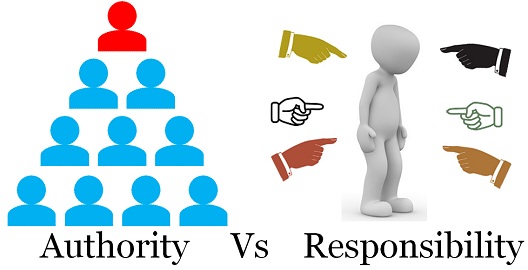 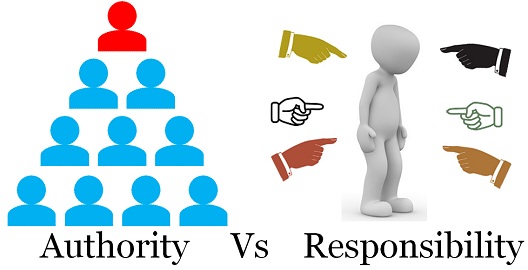 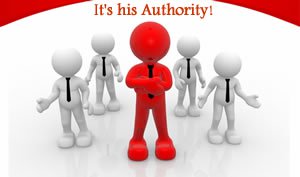 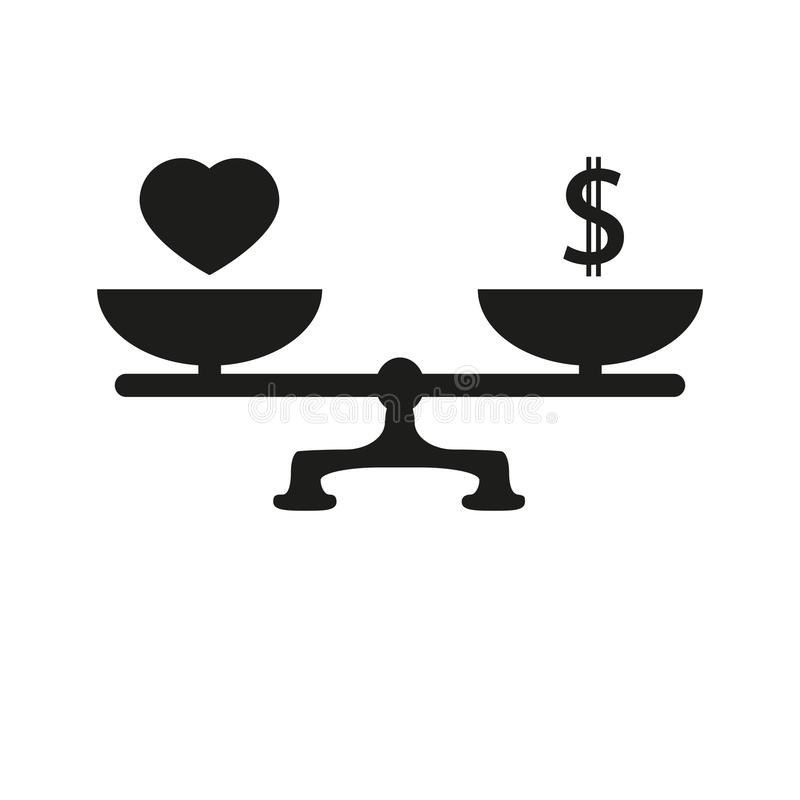 5
৩. নির্দেশনার ঐক্য নীতি     (Unity of Direction):
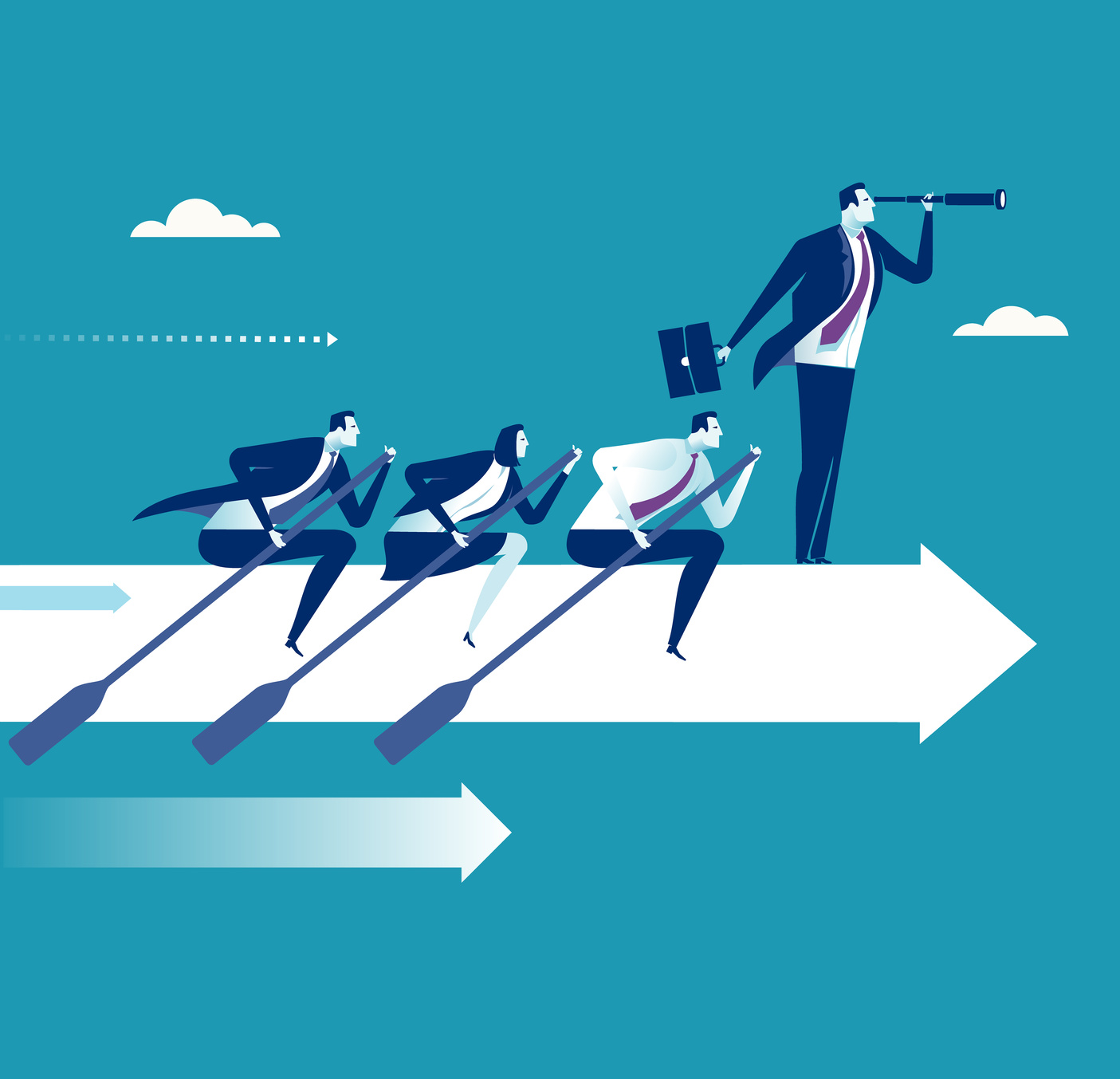 ✓
কোন কাজ করার জন্য প্রতিষ্ঠানের প্রধান উদ্দেশ্য বা মৌলিক পরিকল্পনার আলোকে প্রতিষ্ঠানের সকল কর্মী ও সব বিভাগকে একই ধরনের নির্দেশনা দেওয়াকে নির্দেশনার ঐক্য বলে। বা পূর্ব নির্দেশনার সাথে মিল রেখে পরবর্তী নির্দেশনা বাস্তবায়ন করাকে নির্দেশনার ঐক্য বলে।
✘
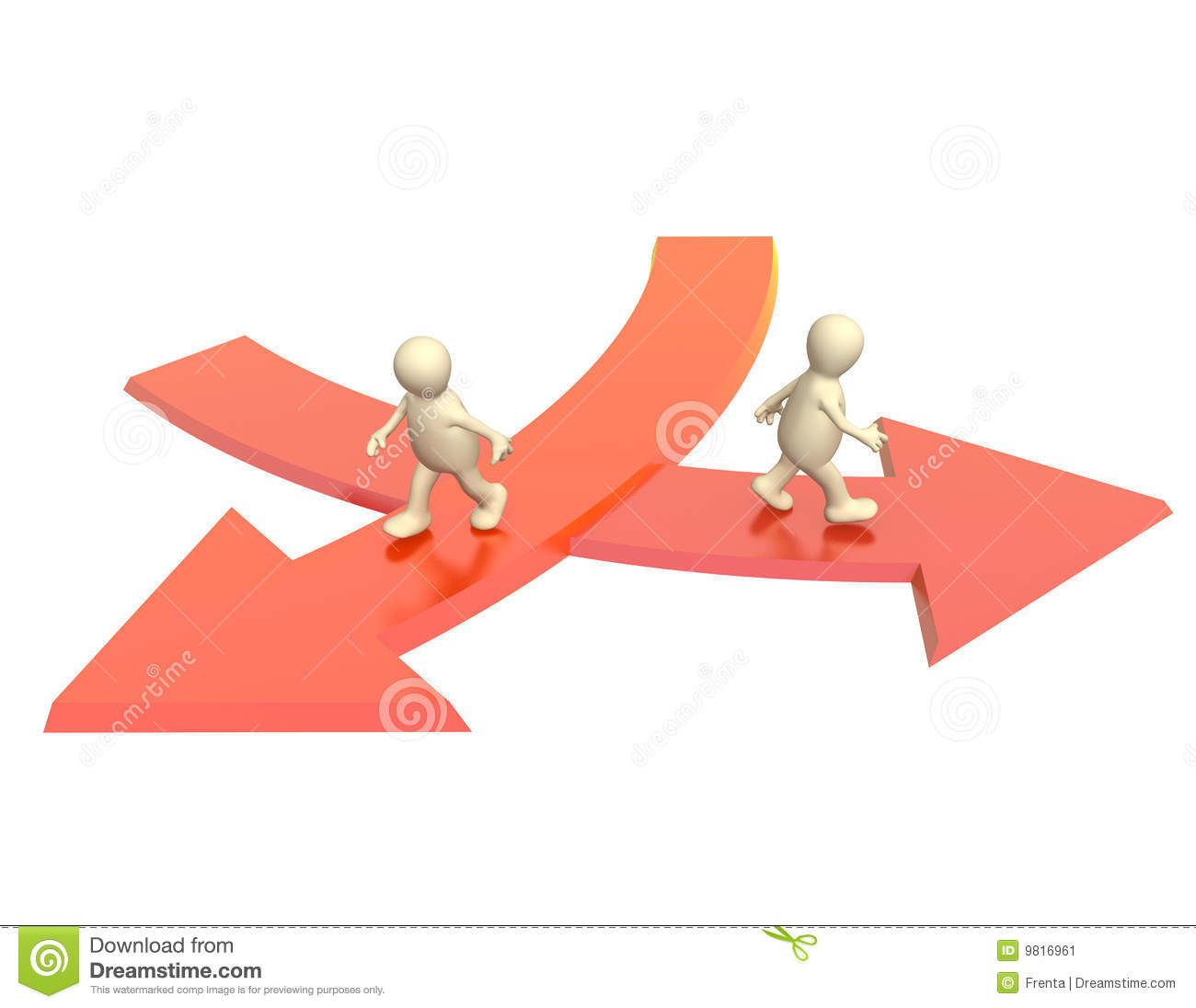 6
৪. আদেশের ঐক্যনীতি    (Unity of Command):
একজন কর্মী একই সময়ে শুধু একজন উর্ধ্বতন কর্মকর্তার কাছথেকে আদেশ পাবে।
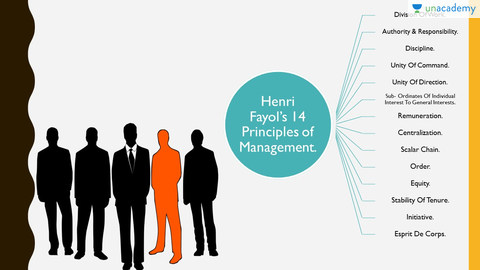 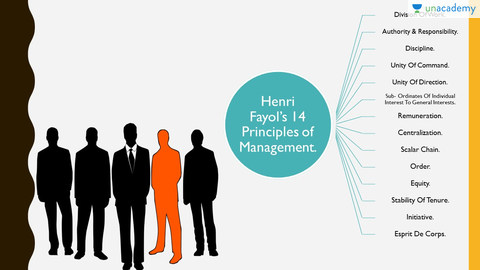 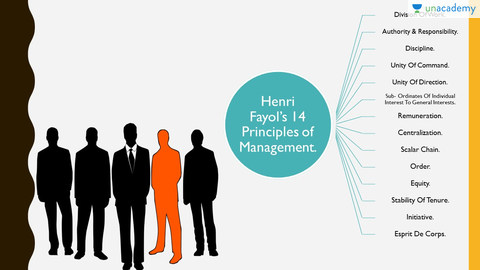 ✘
✓
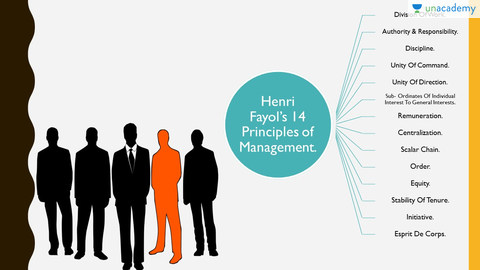 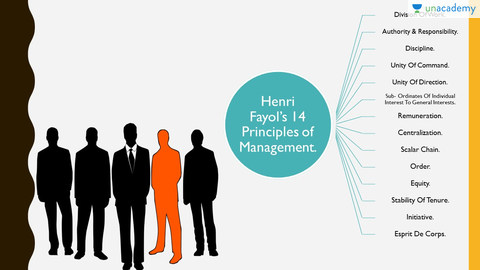 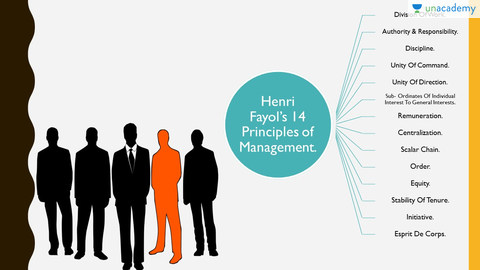 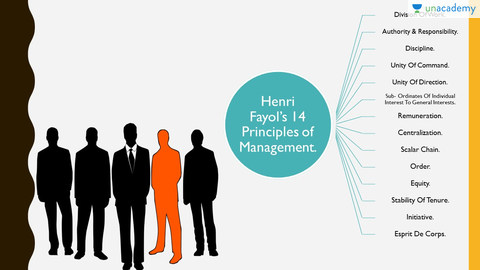 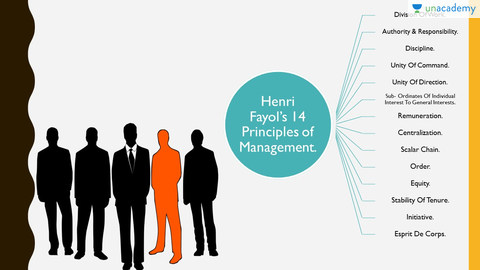 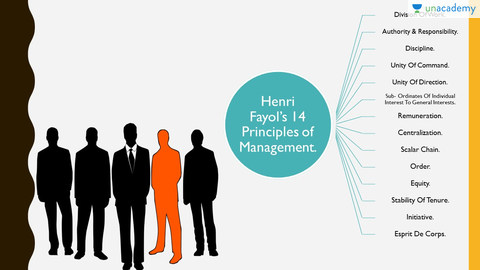 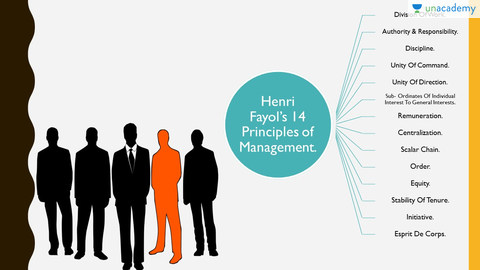 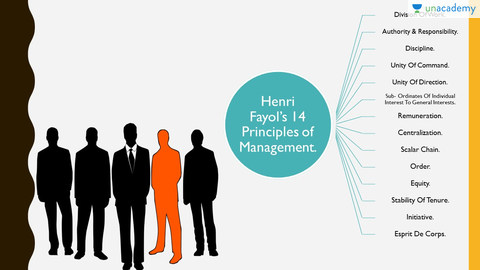 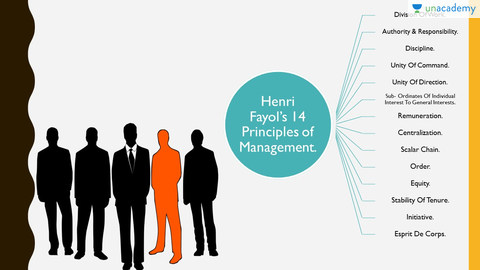 ৫. সাধারণ স্বার্থে ব্যাক্তি স্বার্থ ত্যাগ  (Subordination of individual interest               to general interest):
ব্যাক্তি স্বার্থের উর্ধ্বে প্রার্থিষ্ঠানিক স্বার্থকে অগ্রাধিকার প্রদানের নীতিকে ব্যবস্থাপনায় সাধারণ স্বার্থে ব্যাক্তি স্বার্থ ত্যাগ নীতি বলে। ব্যাক্তিগত স্বার্থ রক্ষার জন্য কখনোই প্রাতিষ্ঠানিক সামগ্রীক স্বার্থ নষ্ঠ করা উচিত নয়। কেননা, প্রার্থিষ্ঠানিক লক্ষ্য অর্জিত হলেই প্রতিষ্ঠানের সাথে সংশ্লিষ্ঠ সকলের স্বার্থ রক্ষা হতে পারে।
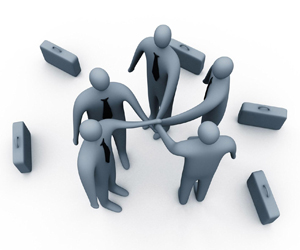 8
৬. পারিশ্রমিকের নীতি (Remuneration):
প্রতিষ্ঠানে কর্মিদের কাজের প্রকৃতি, মেধা, যোগ্যতা প্রভৃতি বিবেচনায় উপযোক্তা বেতন ও সুযোগ সুবিধা দেওয়ার নীতিকেই পারিশ্রমিকের নীতি বলে।
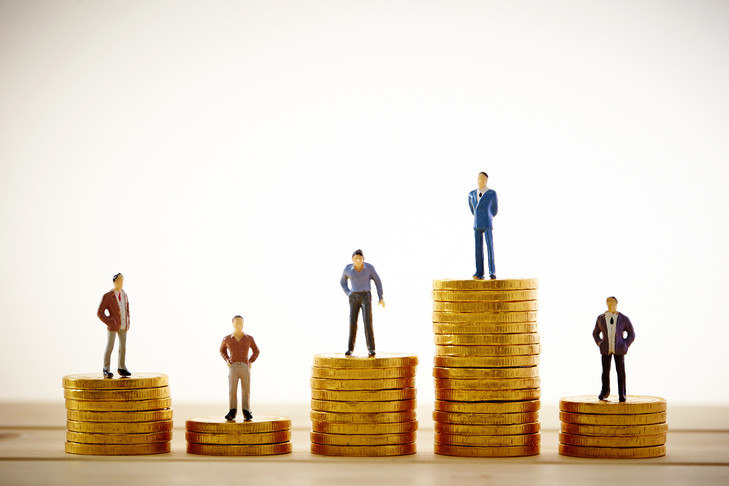 9
৭. কেন্দ্রীকরণ ও বিকেন্দ্রীকরণের নীতিঃ (Centralization and Decentralization):
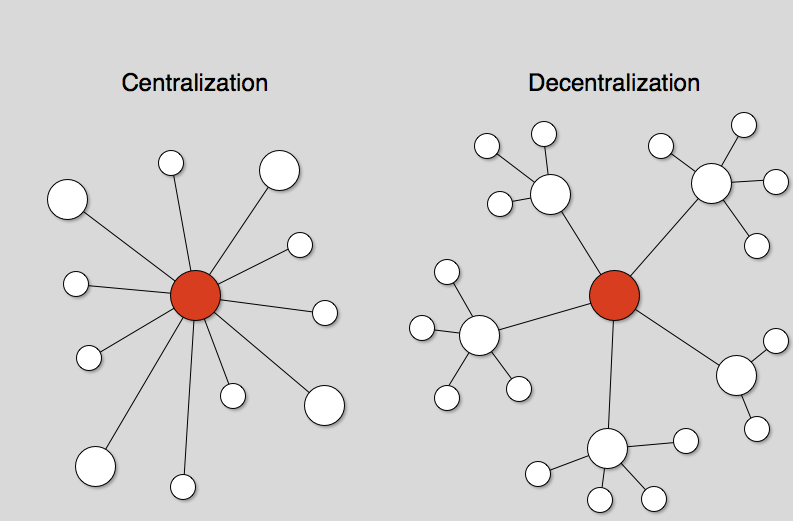 (ক) কেন্দ্রীকরণঃ- প্রতিষ্ঠানের সিদ্ধান্ত গ্রহনের ক্ষমতা ব্যবস্থাপনার উচ্চস্তরে সংরক্ষণ করা হলে তাকে কেন্দ্রীকরণ বলে।

(খ) বিকেন্দ্রীকরণঃ- প্রতিষ্ঠানের সিদ্ধান্ত গ্রহনের ক্ষমতা ব্যবস্থাপনার নিম্নস্তরের হাতে ছেড়ে দেয়াকে বিকেন্দ্রীকরণ বলে।
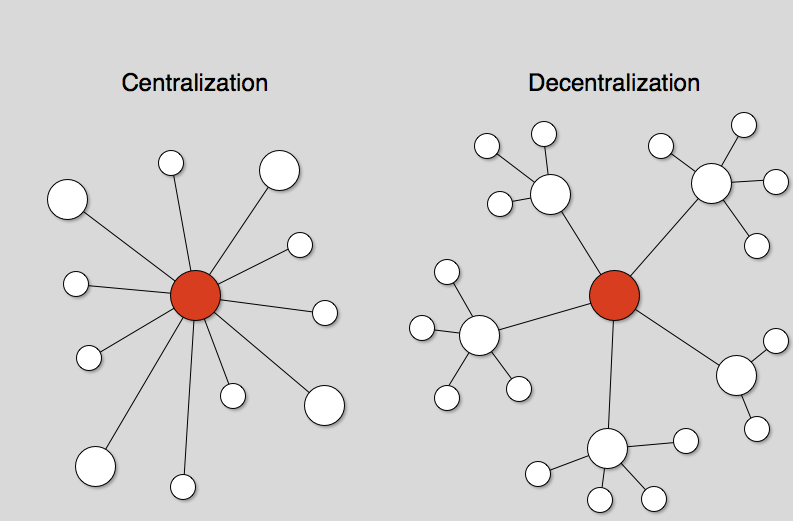 10
৮. নিয়মানুবর্তিতা নীতি (Discipline):
প্রতিষ্ঠানের নির্ধারিত নিয়মনীতি মেনে চলা ও অধিনস্থ কর্মীদের পক্ষ থেকে উধ্বর্তন কর্তৃপক্ষের প্রতি যথাযথ আচারণ, শ্রদ্ধাবোধ, আনুগত্য ও সম্মান প্রদর্শনই হলো নিয়মানুবর্তিতা।
11
৯. জোড়া-মই-শিকলের নীতি (Scalar Chain):
কর্তৃত্ব প্রবাহ প্রতিষ্ঠানের উচ্চস্তর থেকে শুরু করে একেবারে নিচেরস্তর পর্যন্ত ধাপে ধাপে এবং প্রত্যেক ব্যক্তি, বিভাগ ও উপ-বিভাগকে একে অন্যের সাথে যুক্ত করে দেয়ার বা একই শিকলের অধিনে সবাইকে আবদ্ধ করার নীতিকেই ব্যবস্থাপনায় জোড়া-মই-শিকলের নীতি বলে।
জবাবদিহিতা
আদেশ
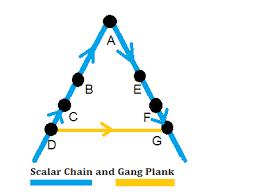 12
১০. শৃঙ্খলা নীতি (Order):
যোগ্য ব্যক্তিকে যোগ্য স্থানে এবং সঠিক বস্তুকে সঠিক স্থানে স্থাপনের নীতিকে শৃঙ্খলা নীতি বলে।
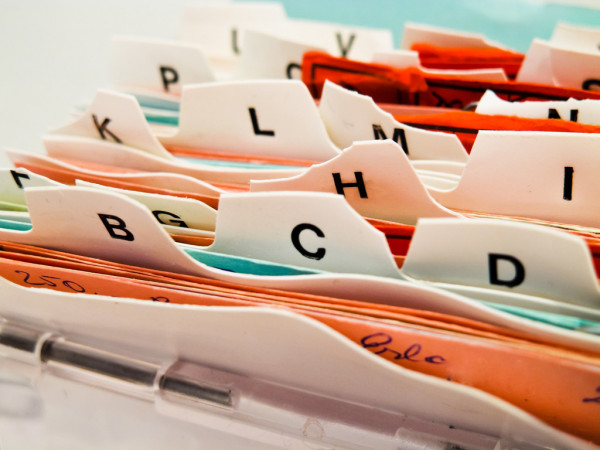 13
১১. সাম্যের নীতি (Equity):
প্রতিষ্ঠানের সকলের প্রতি সমান ও নিরপেক্ষ আচরণ এবং এক দৃষ্ঠিতে দেখার নীতিকে সাম্যের নীতি বলে।
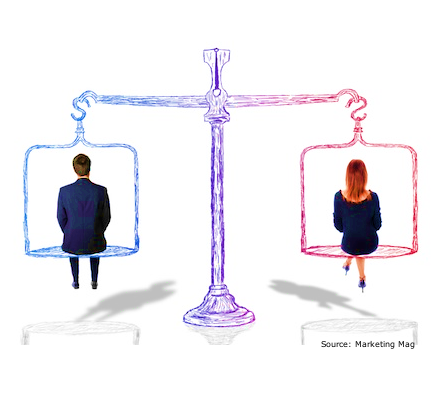 14
১২. চাকরির স্থায়িত্বের নীতি (Stabilization of Service):
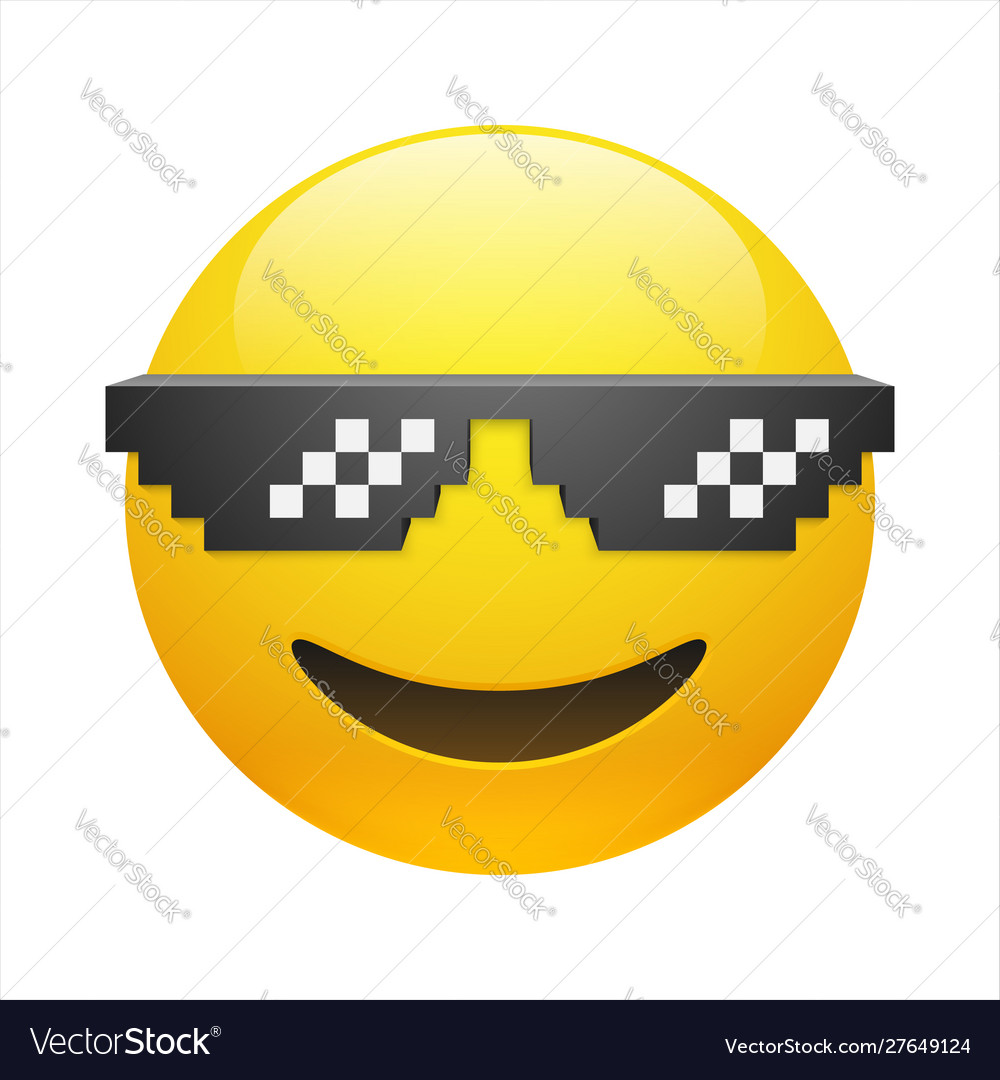 প্রতিষ্ঠানের প্রত্যেক কর্মীর চাকরির নিরাপত্তা, ও স্থায়িত্ব নিশ্চিৎ করাই হলো চাকরির স্থায়িত্বের নীতি।
Govt job
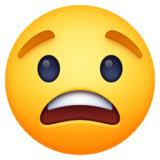 Privet job
15
১৩. উদ্যোগের নীতি (Initiative):
প্রতিষ্ঠানের সকল পর্যায়ের ব্যবস্থাপকগণ স্ব স্ব কর্মক্ষেত্রে যাতে উদ্যোগী হতে পারে বা নিজের কাজের উন্নয়ন বিষয়ে ভাবতে পারে প্রতিষ্ঠানের পক্ষ থেকে তার সুযোগ সৃষ্টিকেই ব্যবস্থাপনায় উদ্যোগের নীতি বলে।
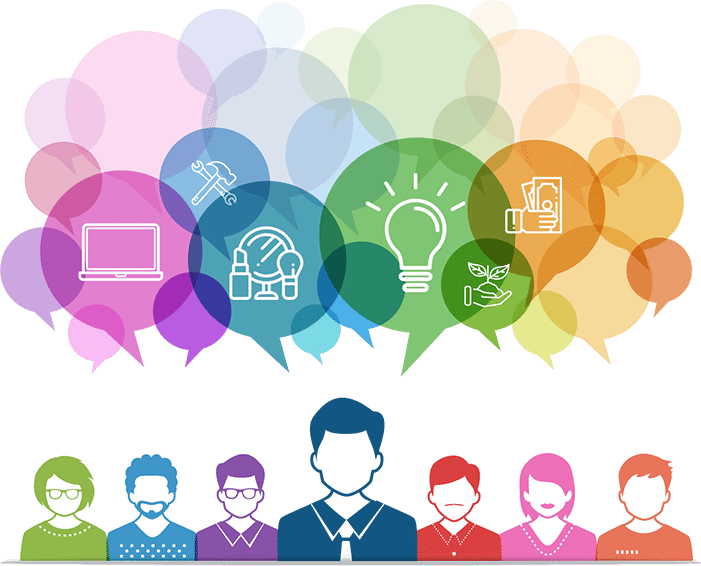 16
১৪. একতাই বলের নীতি (Esprit de crops):
প্রতিষ্ঠানে কর্মরত সকল ব্যক্তি, বিভাগ ও উপবিভাগকে সর্বাবস্থায় ঐকবদ্ধ থেকে পারস্পরিক সহযোগিতায় কর্মকান্ড পরিচালনার নীতিকেই ব্যবস্থাপনায় একতাই বল নীতি বলে।
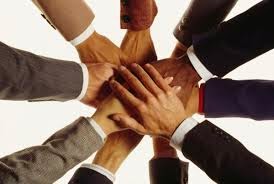 17